শুভেচ্ছা/ স্বাগতম
শিক্ষক পরিচিতি
ছবি
পরিচয়
মোঃ ওবায়দুর রহমান
প্রভাষক
তথ্য ও যোগাযোগ প্রযুক্তি 
বসন্তকেদার ডিগ্রী কলেজ 
মোহনপুর, রাজশাহী। 
আজীবন সদস্য বাংলাদেশ কম্পিউটার সোসাইটি, ঢাকা
জেলা এ্যম্বাসেডর A2i শিক্ষা মন্ত্রাণালয়
mdorhelal@gmail.com
01770144076 , 01961326237
পাঠ পরিচিতি
শ্রেনীঃ একাদশ/ দ্বাদশ রিভিশন 
তথ্য ও যোগাযোগ প্রযুক্তি বিভাগ
              তারিখঃ ২০/১১/২০২০
এসো বন্ধুরা আইসিটি শব্দ ভান্ডার নিয়ে আমার একটি ভিডিও ক্লাস দেখ
https://youtu.be/QDAwthsRQ0Y
আইসিটি তথ্য ভান্ডার হতে শব্দ নিয়ে  খেলতে খেলতে শেখা
VHLL & VHS=
V=  VERY 
H= HIGH
L= LEVEL
L=  LANGUAGE
&
V=  VIDEO
H=  HOME
S=  SYSTEM
ধন্যবাদ
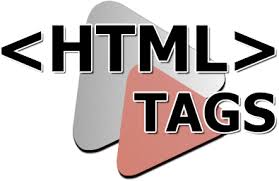